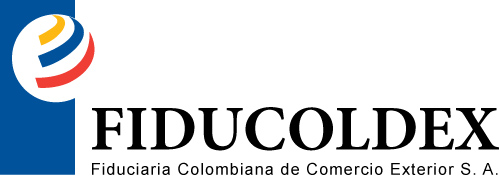 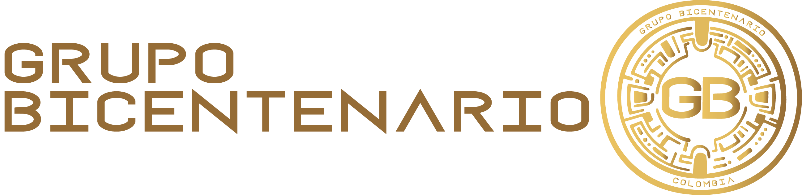 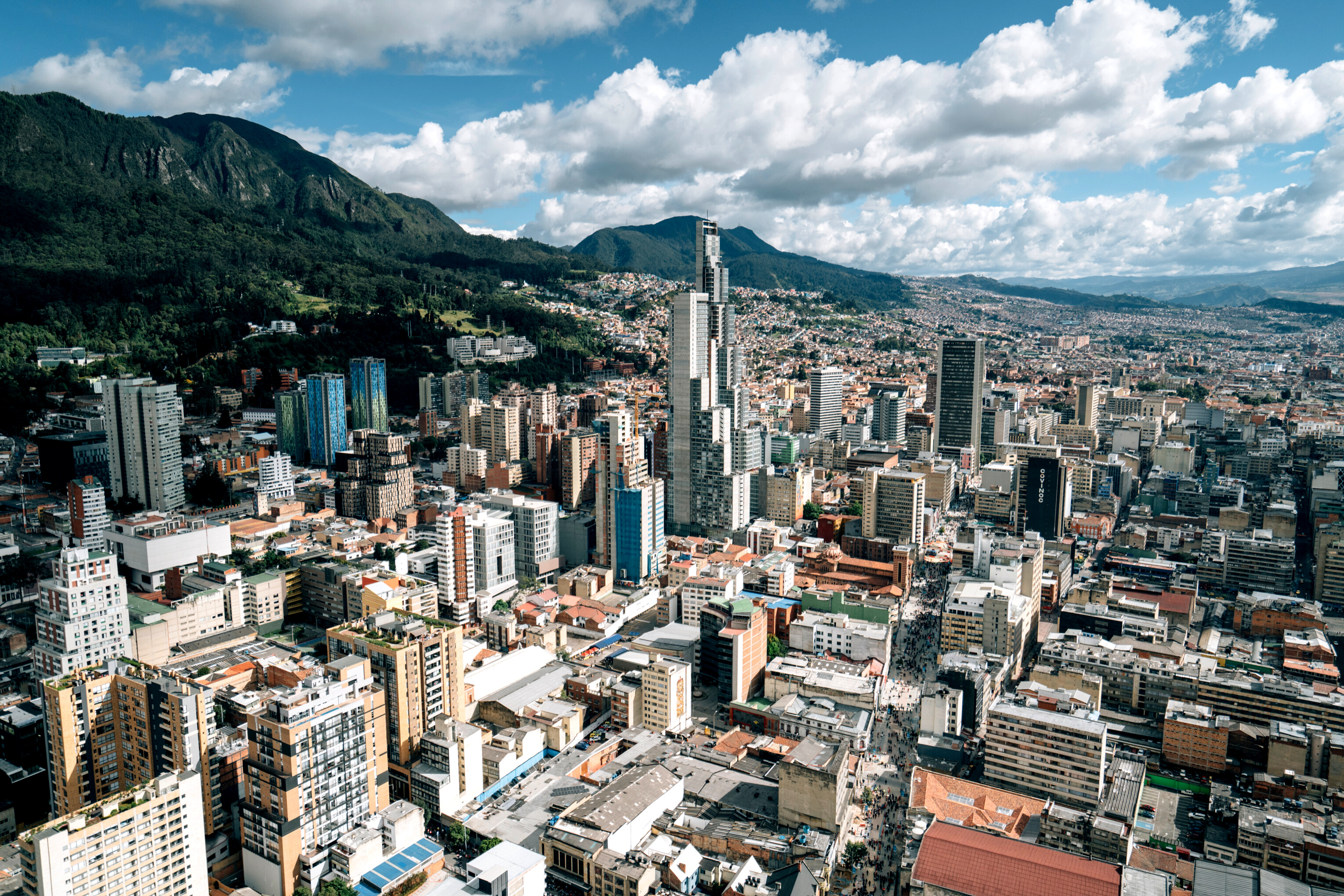 Respuesta Congreso
Somos confianza, seguridad y transparencia.
Punto 2
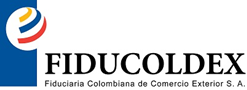 Somos Confianza, Seguridad y Transparencia.
Cuadro comparativo de las vigencias 2013 a 2023 y 2024 (agosto)
$ millones
Comisiones fiduciarias Fideicomisos Empresariales
Consorcios y Fic´s
$ millones